Именительный и Винительный падежи имён существительных
Урок русского языка в 4 классе
Учитель: Апполонова Надежда Анатольевна
Шк. №72
Изменение имён существительных по падежам
Именительный и Винительный падежи имён существительных
В поле
агр..ном
о
к..мбайн
о
р..сунок
о
..вёс
пш..ница
е
п..суда
д..рога
о
б..лет
к..ртоф..ль
е
а
б..седа
вос..мь
к..пуста
а
ур..жай
о
е
р..бота
а
д..ревня
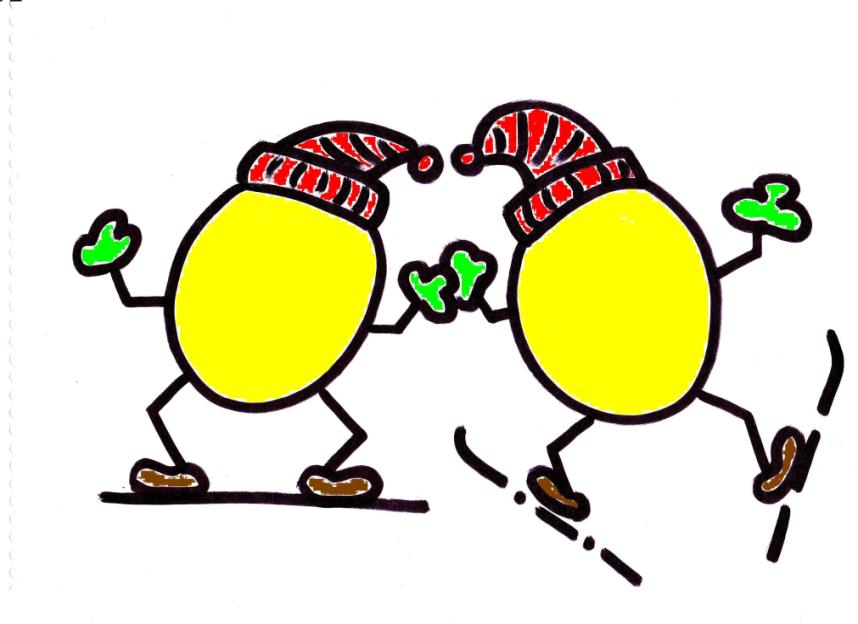 Изменение имён существительных по падежам
Именительный
кто? что?
Винительный
кого? что?
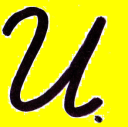 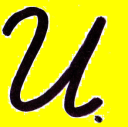 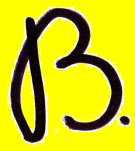 В   питомнике   растёт   кедр.

Ребята   выращивают   кедр.

На  кедр  села  сойка.
И.
И.
В.
И.
В.
Дополните предложение именами существительными в нужном падеже:
Саша  взял      ……..       вышел   на   ………   

и    расчистил    ……….    .


Д…ро…ка, ул…ца, л…пата.
В.
И.
В.
лопату
,
улицу
В.
дорожку
Как отличить И.п. от В.п. ?
кто?
что?
подлежащее
----------
в, во, на,
за, через, про
второстепенный
кого?
что?